Личные ресурсы как фактор сохранения и развития национального сознания
Преподаватель: Зыкова Наталья Михайловна, ассоциированный профессор кафедры Общественных дисциплин, кандидат психологических наук.
	
E-mail  - natashazykova36@mail.ru
Цель: закрепить представления о темпераменте, характере, способностях; развивать умение анализировать поведение, тип темперамента, проявления характера; воспитывать интерес к индивидуально-типологическим особенностям человека.
Упражнение «Установление психологических особенностей  типов темперамента»
В данном упражнении перечислены основные психологические особенности типов темперамента. Каждой психологической особенности соответствует определённая буква. Выберите последовательно 6 психологических особенностей каждого типа темперамента.  В результате выполнения задания получится кодовое слово.
ХОЛЕРИК
МЕЛАНХОЛИК
САНГВИНИК
ФЛЕГМАТИК
Ситуационные задачи
И.П. Павлов описал случай психического расстройства у студента, который после окончания духовной семинарии поступил на медицинский факультет университета. Заболевание возникло и стало прогрессировать во время занятий в университете. По рекомендации врачей юношу перевели на гуманитарный факультет. После этого постепенно восстановилось нормальное состояние, и он смог продолжать обучение. 
К какому типу нервной системы можно отнести данного человека?
В литературе описаны случаи, когда у людей, вынужденных скрывать от близких родственников их тяжёлое заболевание возникло нервное расстройство.
Какой преимущественно тип нервной системы можно предположить у этих людей?
В поликлинике у кабинета врача ожидают своей очереди пациенты. Медицинская сестра приглашает в кабинет врача пациента – участника боевых действий без очереди. 
Пациент А., быстро вскочив со своего места, начинает громко, резко и даже грубо возмущаться действиями медсестры, вызывая конфликтную ситуацию.
Пациент Б., неторопливо подойдя к пациенту А., начинает его успокаивать, просит присесть,  настойчиво предлагая разрешить конфликт.
Пациент В. сравнительно легко реагирует на эту ситуацию, при этом, воспринимая все происходящее с улыбкой и активно общаясь с другими больными, ожидающими прием врача, объясняет правомерность действий медицинской сестры.
Пациент Г., чувствуя неловкость данной ситуации, смущен, ни с кем из других людей не общается, тяжело переживает необходимость более длительного пребывания в поликлинике, на глазах слёзы.
Определите тип темперамента каждого пациента.
Упражнение. Установите соответствие между структурой черт характера и самими чертами характера
Задание. Установить, кому из известных литературных персонажей принадлежит тот или иной тип акцентуации характера.
Упражнение. Лифт, в котором едут четверо мужчин, застрял. Укажите типы темперамента по особенностям поведения, жестам, мимике, позе
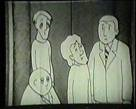 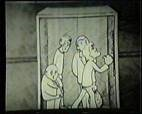 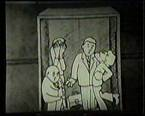 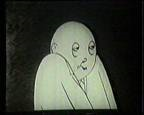 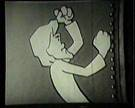 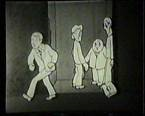 Задание. Проанализируйте, проявляется ли в приведённых примерах характер человека. Дайте обоснование своего ответа.
Задание. «Определение технических способностей» (фрагмент Теста механической понятливости Бенета).
Вам предлагается ряд задач, в которых поставлены технические проблемы. Внимательно рассмотрите рисунок, прочитайте вопрос к нему и отметьте один из трех вариантов решений.
1. Если нижнее колесо вращается в направлении, указанном стрелкой, то, в каком направлении будет вращаться ось Х?1. В направлении стрелки А2. В направлении стрелки В3. Вперед-назад
2. Какими ножницами легче резать лист железа?1. Ножницами А2. Ножницами B3. Ножницами C
3. В какую сторону занесет машину на повороте?1. В любую сторону2. В сторону А3. В сторону В
4. В каком пакете мороженое быстрее растает?1. В пакете А2. В пакете B3. Тает одинаково
5. На какую высоту поднимется вода из шланга, если ее выпустить?1. Как показано на рис. А2. Как показано на рис. В3. Как показано на обоих рис
6. Какая цепь нужна для поддержки груза?1. Цепь А2. Цепь B3. Цепь C
Задание. Проанализируйте, какие свойства или тип темперамента лежат в основе следующего поведения
Упражнение на рефлексию
На занятии я делал…
Своей работой я доволен / не доволен потому что…
Это занятие показалось мне….
Материал занятия я освоил…
Мое настроение после занятия….
Спасибо за внимание!!!